О работе Администрации Нововаршавского муниципального района с обращениями граждан и организаций
Ведение социальных сетей Администрации Нововаршавского муниципального района
Всего за 2023 год в социальных сетях размещено более 500 постов. 
Количество подписчиков за год увеличилось в Одноклассниках на 502 в Вконтакте на 659.
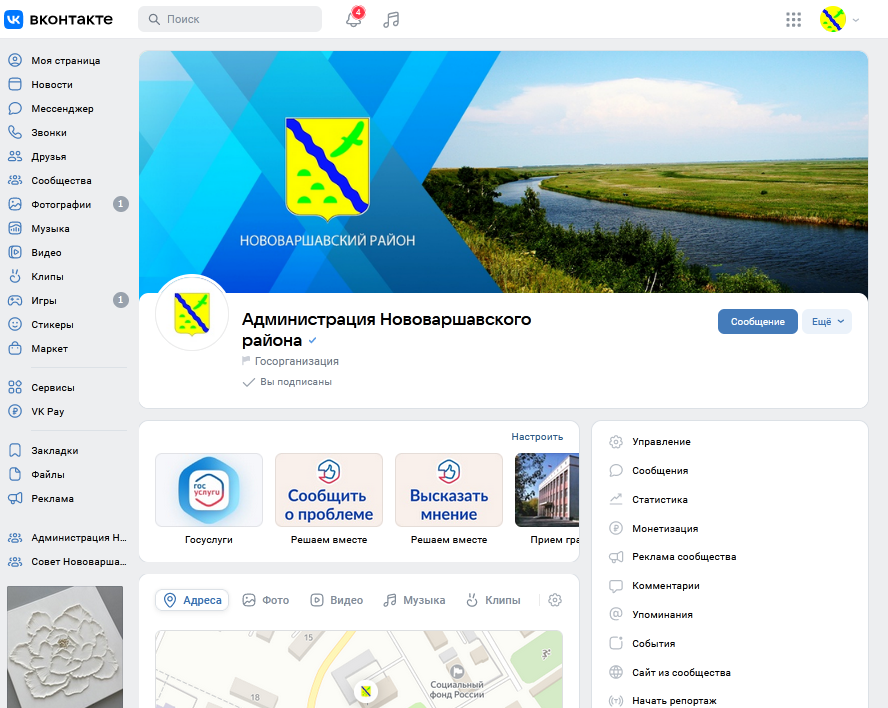 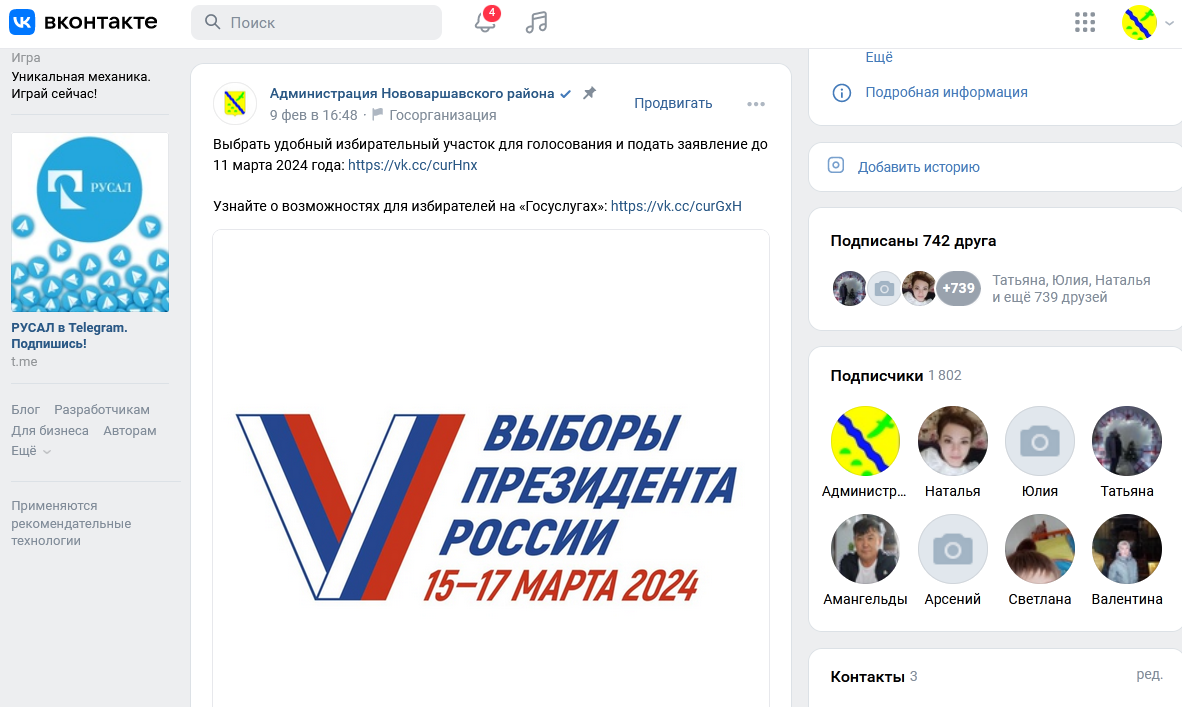 СРАВНИТЕЛЬНАЯ ТАБЛИЦА
о количестве обращений граждан, поступивших в 2020 – 2022 годах
Вопросы, поставленные в обращениях граждан, в 2023 году
В адрес администраций городских поселений поступило 56 обращений, столько же, как и в 2020 году. Устных обращений граждан поступило - 25 (АППГ - 21), на личном приеме руководителей и заместителей - 2. 
Все 29 письменных обращения (АППГ- 27) поступили в виде заявлений. 
Раздел «Экономика».
Всего по данному разделу поступило 32 обращения– 57,1% (АППГ – 30 или 53,6%).
Раздел «Жилищно-коммунальная сфера».
По данному разделу поступило 15 обращений или 26,7% (АППГ – 20, 35,7%)
По разделу «Социальная сфера» поступило 7 обращений – 12,5% (АППГ – 3 или 5,3%). 
По разделу «Государство, общество, политика» поступило 2 обращения – 3,5% (АППГ - 3 или 5,3 %) по вопросам молодежной политики в поселении.
В адрес администраций городских поселений поступило 55 обращений (АППГ – 56). 
Из них:
устных обращений граждан – 20 (АППГ - 25);
на личном приеме руководителей и заместителей – 3 (АППГ - 2). 
-  письменных обращения – 32 (АППГ- 29). 
По разделам:
I. «Экономика».
Поступило 36 обращения– 65,4% (АППГ – 32 или 57,1% ).

II. «Жилищно-коммунальная сфера».
По данному разделу поступило 16 обращений или 29 % (АППГ – 15 или 26,7%)

III. По разделу «Государство, общество, политика» поступило 3 обращения – 5,4% (АППГ - 2 или 3,5 %)
В адрес Администраций сельских поселений поступило - 445 обращений (АППГ – 373)
Из них:
- устных обращений -331 (АППГ – 326);
- на личном приеме руководителей и заместителей – 99 обращений (АППГ – 31);
- письменных обращений - 15 (АППГ – 16).
По разделам:
«Социальная сфера» - 417 или 93,7% (АППГ – 331 или 88,7%).
  
II. «Экономика» - поступило 18 обращений – 4% (АППГ – 20 или 5,3%)

III. «Жилищно-коммунальная сфера» -поступило 10 обращений или 2,2%, (АППГ – 22 или 5,9 %).
Всего удовлетворено 149 обращений (АППГ 103 обращения), что составляет 18,6% обращений граждан, поступивших во все органы местного самоуправления Нововаршавского муниципального района, по остальным даны разъяснения и консультации.
В системе «Инцидент-менеджмент» в 2022 году по локации Нововаршавский район поступило 128 инцидентов, среднее время на ответ составило 1 час 34 минуты
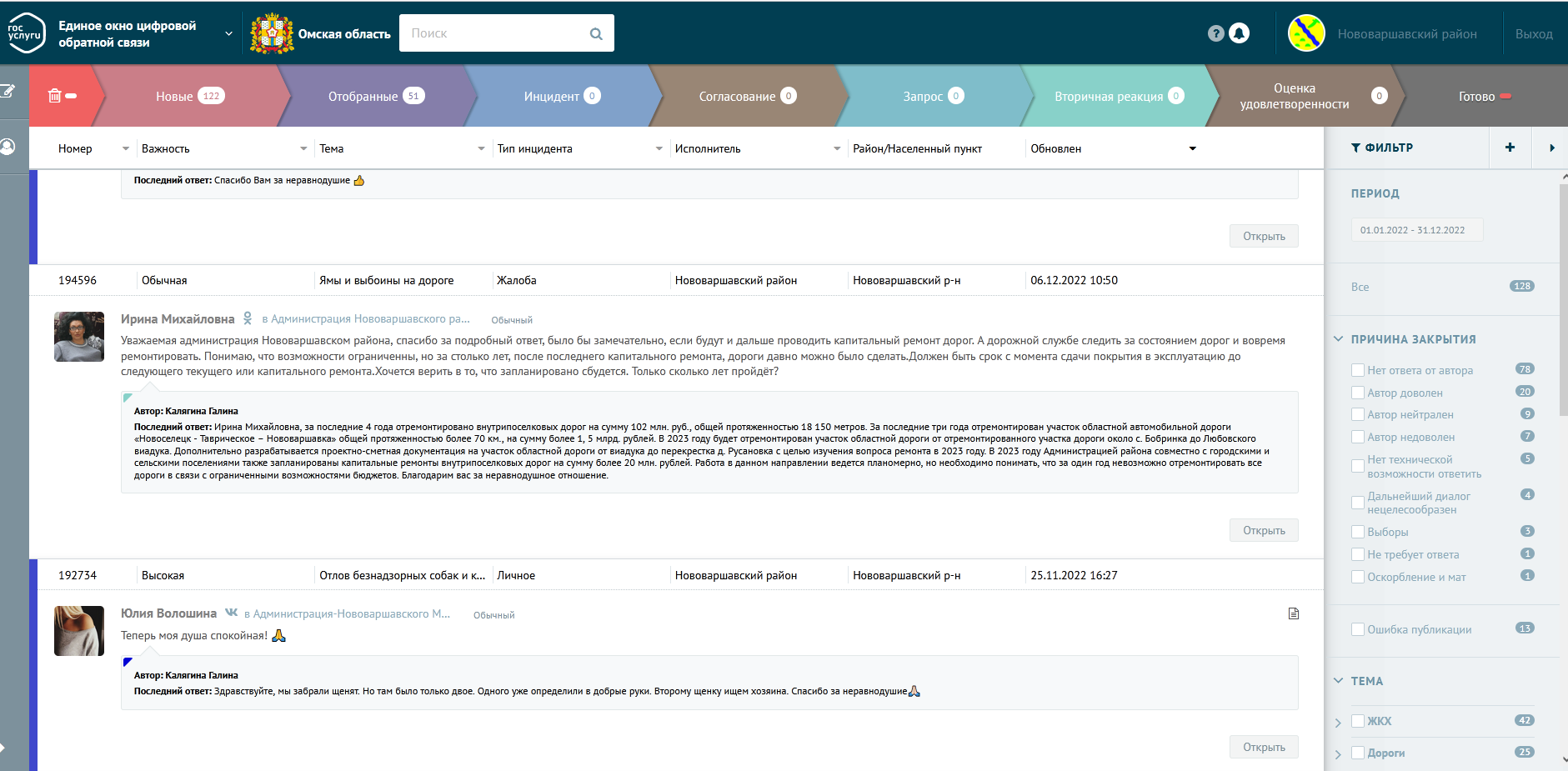 Благодарю за внимание!